Labcheck Next Generation Quick Start Guide
System Log-in
Log-in Screen
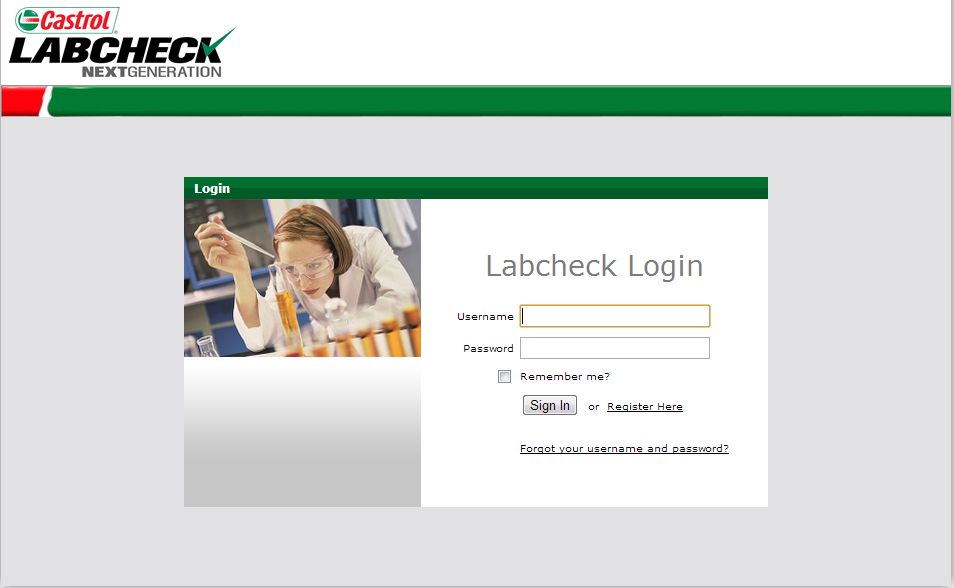 New Users: Register yourself below by clicking the “Register Here” link. You can also register by contacting the site administrator or the Labcheck Support Desk
Username/Password 
are case sensitive
Use “Remember Me” to 
save your password
Log-in Screen
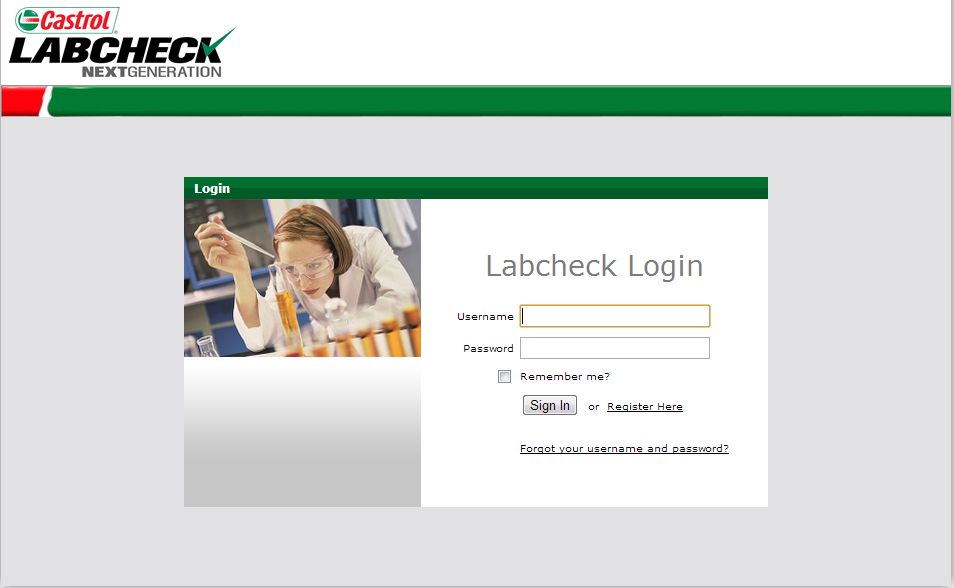 Click
“Forgot Username/Password” 
to have a new password sent to your e-mail
Change Password
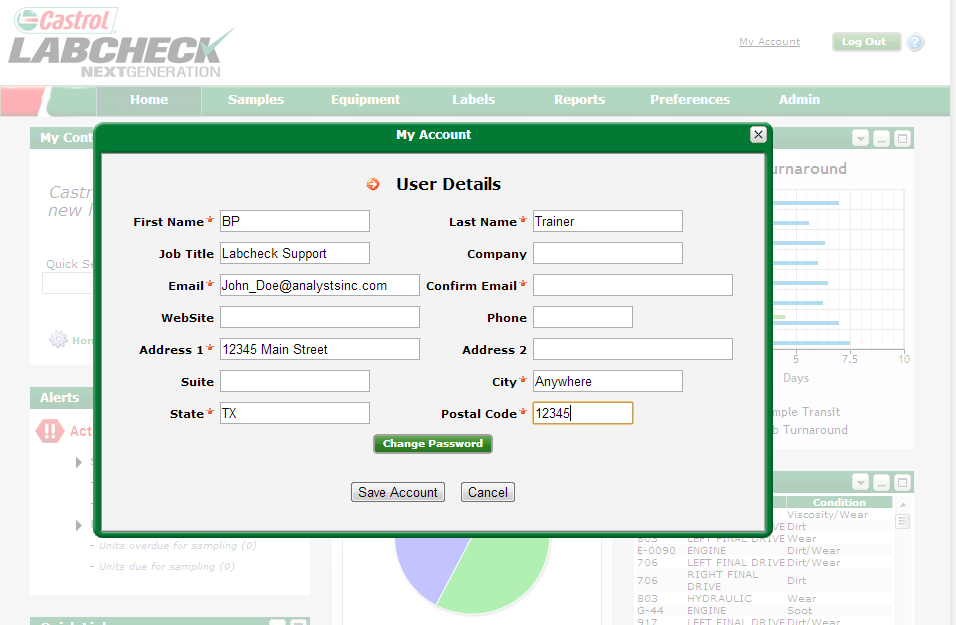 “My Account” allows you to update your contact information and change your password.
Your contact information appears on all reports you download, as well as reports that you e-mail from the system
“Change Password” updates your password. We suggest 
a password that is simple and easy to remember